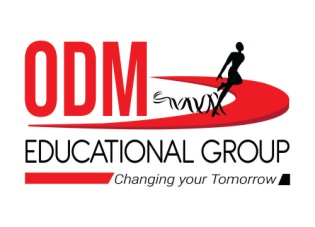 SUBJECT   :   ENGLISH
TOPIC NO         : 4 ( of Flamingo)
          TOPIC NAME   :   THE RATTRAP
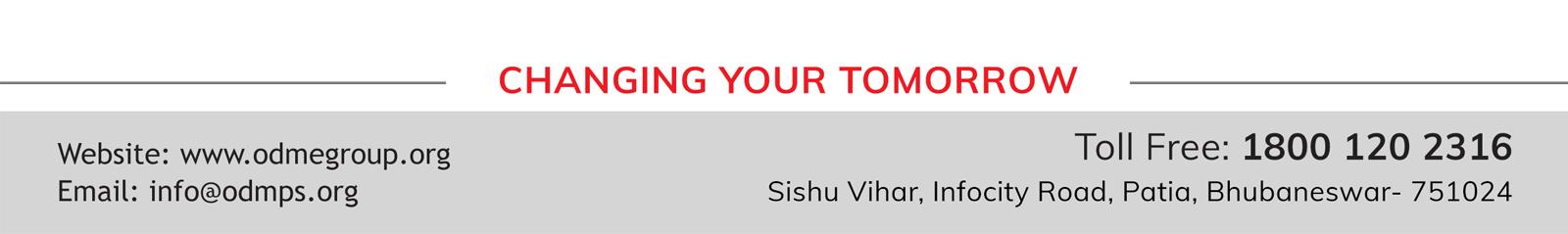 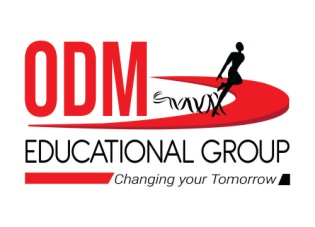 Teaching-Learning Output
At the end of the chapter, what we expect the child to qualitatively know, understand and apply are - the literary concepts and linguistic nuances to be covered in this topic with a view to upgrade the proficiency level in English language while enriching individual global exposure, as envisaged by CBSE.
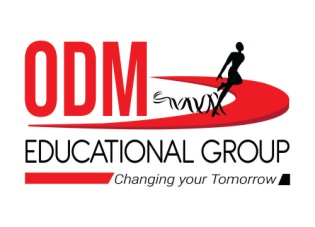 Introduction to the WriterSelma Lagerlof
A Swedish writer whose stories have been translated into many languages. 
Author of several books and the recipient of
         Nobel Prize in Literature which she refused.
The story is narrated in the manner of a fairy tale on the universal theme of essential goodness in human being.
Love and understanding awakens humanism.
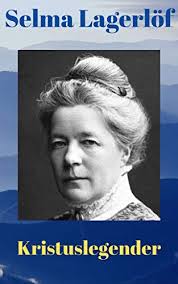 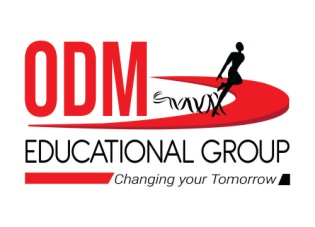 THEME of the lesson
Greed for material things entraps human beings.
Essential goodness of a human being are Love and Understanding 
The emotions of love and acceptance can reform others.
Riches, joys, shelter and food are lucrative baits.
The material objects exist in plenty to trap mankind.
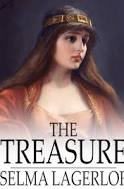 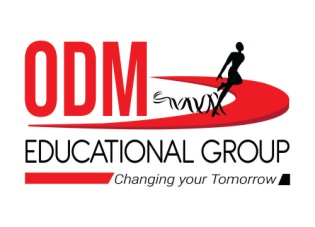 CHARACTERS involved
The Peddler :-  	-A poor rattrap seller   			- was also a petty thief, vagabond, beggar 			-witty, philosopher, pragmatist & humorous
The Crofter :  	- Ex-employee of Ramsjo iron mill 			- Robbed by the Crofter 			- Lonely, happy, gullible, generous, hospitable
The Iron Master: 	- Owner of Ramso Iron mill 			- a task master, cautious, 			-  hospitable, suspicious
Edla Wilmansson:  	- Daughter of the Iron master 			- Modest, persuasive,, honest,  			- sensitive, hospitable 			- understanding
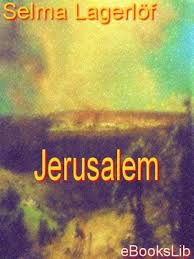 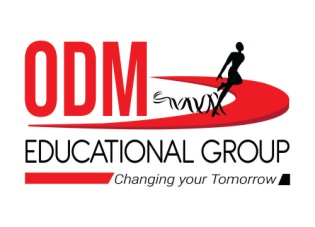 CONTENTS of                                 THE RATTRAP               (Page- 32)
The Lesson begins …
 				“…Once upon a time there was a man who went around selling small  			rattraps of wire. He made them himself at odd moments, from the  			material he got by begging in the stores or at the big farms. But even so,  			the business was not especially profitable, so he had to resort to both  			begging and petty thievery to keep body and soul together.”
Rattrap seller introduced:-He was a rattrap seller a thief, a beggar 				- Looked lean, thin, expressing hunger				- conceived a new idea
				“But one day this man had fallen into a line of thought…He had naturally 			been thinking of his rattraps when suddenly he was struck by the idea …”

Vocabulary Supplements :  odd moments- free times; keep body and soul together- survive; gleamed – expressed; vagabond- a wanderer; plod along- walk slowly
THE RATTRAP                 (Page- 33)
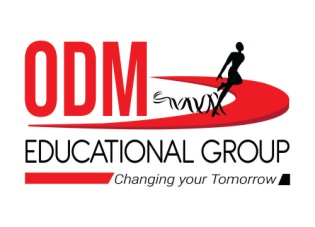 Rattrap seller’s theory: - That this world is a rattrap. 	- Human beings are the rats, offered with many enticing baits. 	     “...the whole world with its lands and seas, its cities and villages -  was nothing but a big  rattrap. 
 		         It had never existed for  any other  purpose than to set baits for people. It offered     	        riches and joys, shelter and food, heat and clothing, exactly as the rattrap offered  cheese and                             pork, and as soon as anyone let himself be tempted to   touch the bait, it closed in on him, and  	       then everything came to an end.
Rattrap seller’s encounter with the Crofter- 	- Crofter was an ex-employee of Ramsjo Iron mill; without a family 	- Offered shelter & great hospitality to Rattrap seller at night	- Cow, the only source of income for the crofter 	- 30 Kronor income of the crofter was revealed
Vocabulary supplements: set baits- offers temptations; unwonted unusual; trudging- walking slowly; carved off- cut out;
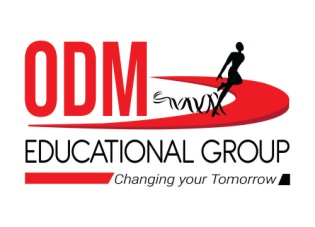 THE RATTRAP                 (Page- 34)
Next morning, the Crofter & rattrap seller left for their works.
Rattrap seller returned and secretly stole away 30 kronors
The happy thief kept to a jungle-path and lost his way.
He felt as if he had been the victim of his own theory.	“He walked and walked without coming to the end of the wood, and                  finally he realized that he had only been walking around in the same part of the forest. 
Vocabulary Supplements: peddler- person selling good by going from place to place; stuck ion - thrust in; impenetrable- unbreakable ; close in upon- obstructed;
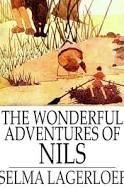 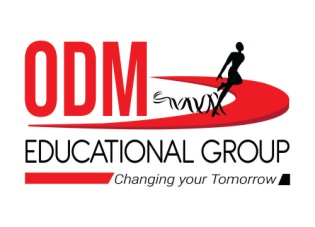 THE RATTRAP        (Page- 35)
Winter evening of December was unbearable in the forest. 	“It was late in December. Darkness was already descending over the forest. This increased the                 danger, and increased also his gloom and despair. Finally he saw no way out, and he sank down                 on the ground, tired to death, thinking that his last moment had come. “
Hearing hammer sound, he proceeded and found Ramsjo Iron Mill.
 The Peddler wanted rest there for the night where the Blacksmith was busy in work with his assistants. 
Vocabulary Supplements : smelter- machinery for base metal from iron ore; forge- metal heating machine; barge- long flat-bottomed boat;  scows- small flat-bottomed boats; pig iron- crude iron from smelter; maw- mouth/ opening
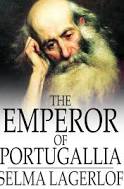 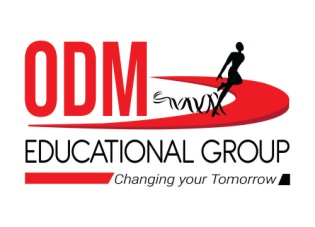 THE RATTRAP              (Page- 36)
With permission from the blacksmith, he rested in the mill.
 Owner of the mill (Iron Master) was on night inspection. 	“…In those days the Ramsjo iron mill was owned by avery prominent ironmaster, whose greatest     	ambition was to ship out good iron to the market.”
The Peddler was recognised as Nils Olof ,  Iron Master’s old regimental comrade .
He was invited to his house for Christmas
The Peddler did not appreciate the idea of Iron Master.
Vocabulary supplements: ragamuffin- a person in 
dirty cloth; deigned- condescended; slouch- bent forward;
 regiment- a unit of army commanded by a Lieutenant 
Colonel; manor house- a large country house;
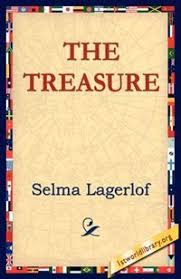 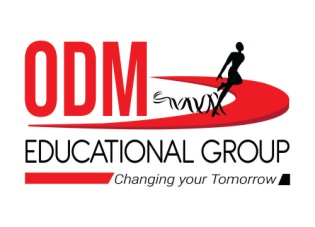 THE RATTRAP                (Page- 37)
Iron Master persuaded the peddler to his house, with sufficient conviction.  	‘‘Please don’t think that I have such a fine home that you cannot show yourself there’’, He said...  	‘‘Elizabeth is dead, as you may already have heard. My boys are abroad, and there is no one at  	home except my  oldest daughter and myself. 
A thief’s psychology was in the Peddler; so was his refusal.
 Edla Wilmansson , daughter of Iron Master, reached there. “He (Iron Master) had sent his daughter, apparently hoping that she would have  better powers of persuasion than he himself. 
 Supplements to vocabulary: valet – personal attendant; apprentice- new learner of any skills;
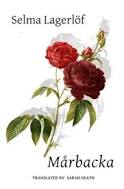 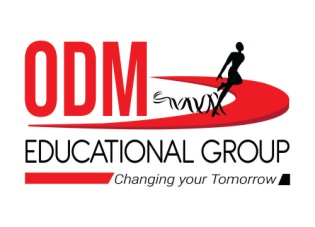 THE RATTRAP                (Page- 38)
In the Peddler , a thief’s psychology continued working.	
 Finally he agreed to accompany Edla to  their house.
 While moving with Edla, he regrets for his criminal act .  	 	‘‘Why the devil did I take that fellow’s money?’’ he thought. ‘‘Now I am 			sitting in the trap and  will never get      out of it.’’
 He is offered good hospitality  in manor house, with sympathy.
 Vocabulary : compassionately- with sympathy;  rags – torn cloth
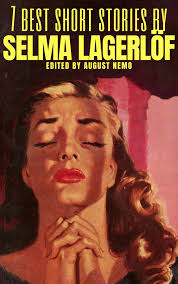 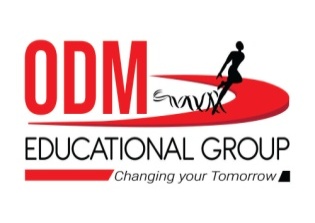 THE RATTRAP           (Page- 39)
At manor house, after dressing himself up, the tramp is derecognised by the Iron Master .
The Rattrap seller pleads himself not guilty. 		“It is not my fault, sir,” he said. “I never pretended to      be anything but a poor 		trader,  and I pleaded and begged to     be allowed to stay in the forge. But no  harm  		has  been  done. At worst I can put on my rags again and go away”.
 The tramp is embarrassed & relates the incident to his theory. “This whole world is nothing but a big rattrap. All the good things that are offered to you are  nothing but cheese rinds and bits of pork, set out to drag a poor fellow into trouble.”
 Vocabulary:  go down hill- deteriorate;  puckered- wrinkled; dissimulate- pretend;
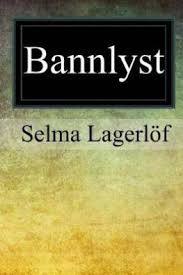 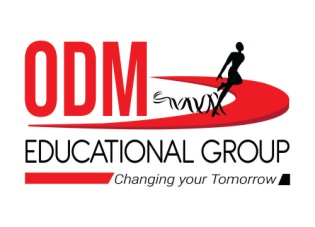 THE RATTRAP        (Page- 40)
The rattrap seller is asked to leave the manor house.
  Edla opposes the idea of driving the Peddler.   	
 Iron Master warns Edla:
			“You do preach worse than a parson,” said                                           the ironmaster. “I only hope you won’t  have to regret this.”
 On Edla’s request, Rattrap seller  agrees to spend the Christmas with them.
  Vocabulary : parson- priest  vagabond an idiot;
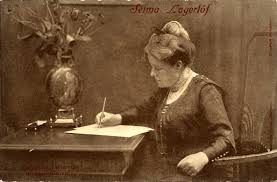 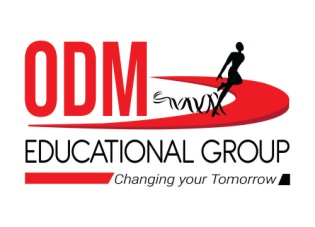 THE RATTRAP                (Page- 41)
The whole Christmas day was spent by the Peddler in eating and sleeping at manor house. 	“It seemed as though for many years he had not been                  able to sleep as quietly and safely as here at Ramsjo.”
Edla was at her best as a humanitarian lady-  		
 Vocabulary : interceded- intervened; fare- range of food; in good season- in 	time ; boundless amazement – great surprise
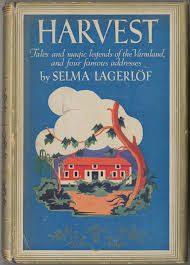 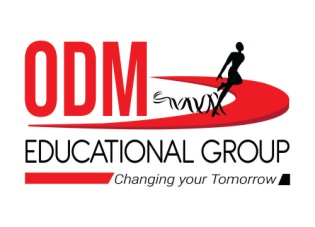 THE RATTRAP               (Page- 42)
The next day, after returning from church service, father-daughter duo were in shock.
 The gift package for Edla contained a rattrap, three ten-Kronor notes and a letter.
 The letter revealed the greatness of the rattrap seller ,changed by Edla’s touch of humanism.
 Vocabulary:  package- gift pack;                      jagged – rough quality;
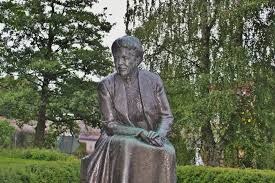 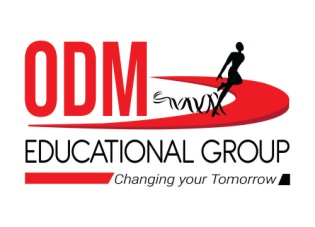 Here is the Letter of the Rattrap Seller
“Honoured and noble Miss, “Since you have been so nice to me all day long, as if I was a captain, I want to be nice to you, in return, as if I was a real captain — for I do not want you to be embarrassed at this Christmas season by a thief; but you can give back the money to the old man on the roadside, who has the money pouch hanging on the window frame as a bait for poor wanderers. 
      “The rattrap is a Christmas present from a rat who would have been caught in this world’s rattrap if he had not been raised to captain, because in that way he got power to clear himself.
 				“Written with friendship and high regard,
				“Captain von Stahle.”
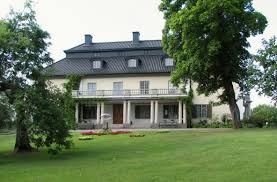 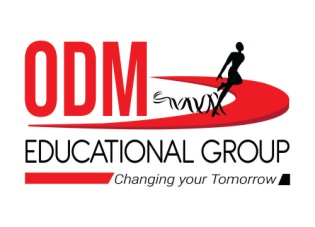 A Test of your Comprehension
From where did the peddler get the ideas of the world being a rattrap?
Why was he amused by this idea?
Did the peddler expect the kind of hospitality that he received from the crofter?
 Why was the crofter so talkative and friendly with the peddler?
Why did he show the thirty kroner to the peddler?
 Did the peddler respect the confidence reposed in him by the crofter? 
What made the peddler think that he had indeed fallen into a rattrap?
Why did the ironmaster speak kindly to the peddler and invite him home?
Why did the peddler decline the invitation?
“It looks as though Captain von Stahle preferred to stay with you tonight, Stjernstrom.”Comment.
How Edla Williamson gained the peddler confidence?
What could be the reference to some of things have gone downhill with him as badly as that?
Why the stranger made no attempt to dissimulate?
What forces the vagabond to reply the Ironmaster that “This whole world is nothing but a big rat trap.
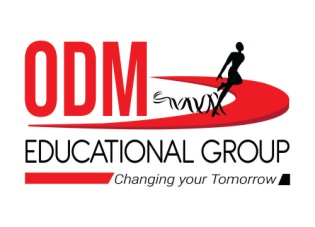 May I ask you to ...
Please read the lesson thoroughly at home.
Emphasize the value points of the lesson.
Ask for clearance of your doubts , if any.
Attempt answering the questions.
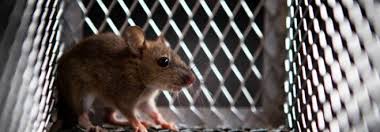 10/19/2021
19
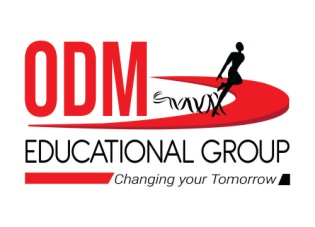 Now, it’s your time to refresh up the lesson...
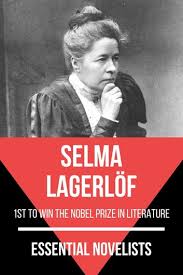